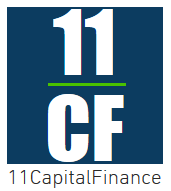 Commercial Loan Guidelines
Updated Feb 8th, 2021
Who is 11 Capital Finance? 
A national (United States only) Full Service commercial real estate loan brokerage.
100+ national commercial real estate lenders.
A commercial real estate loan education platform. 
Principles with over 25+ years of CRE lending.
All Commercial Real Estate Financing including Temporary Financing (Ground up, Bridge, Rehab/Fix and Flip & Transactional/Wholesale funding) to Permanent Financing for pure commercial properties and 1-4 unit investment properties (condos, townhomes, Single Family Homes, 2-units, 3-units and 4-units).
No residential lending. However 1-4 unit investment properties as commercial loans.
Why 11Cap?
Our niche is commercial real estate loans for borrowers that are not bankable, or deals banks are not willing to lend. All though not our core business we have bank/credit union lenders. A borrower always wants to approach their bank first, best rates and terms, 90-120 day close, to see if they can assist. 
Reasons Why Borrowers Come To Us: 
Losses on tax returns or not filing tax returns.
Cash businesses (not claiming cash).
Self employed and do not have well documented income.
Tax liens on property.
IRS issues / liens that need to be settled.
Cash out on a property to buy other properties. Cash out in general (Banks don’t typically like cash out)
Fast close in 30 days or less.
Vacant properties or is a “value add” situation that is not generating enough cash flow currently for a bank to lend.
Temporary 
Financing
Also known as bridge financing. Bridge just means it is short term financing, 1-2 year, interest only loans.
Rehab Loan (Temporary Financing) 
For 1-4 Unit Investment Properties:
A commercial real estate loan on an existing property needing renovations. Most of the time these properties are vacant. 

Loan to Cost Scenario. 
Funding to 80% (typically, better fico and more experienced borrowers can get an higher LTV on purchase) of the purchase price and 100% of the renovations. Loans capped at 65-75% of ARV.
On a refinance rehab transaction, lenders typically fund 65% of the as is value, and 100% of the renovation.
Interest Rates can fall between 8-12%.
First time rehabbers welcome.
Short term financing usually 12 months
With Covid, most rehab lenders now want borrowers to have a mid fico score of 650 – 680 in order to do the loan.
Rehab Loan (Temporary Financing). For pure commercial properties.

Experience is key
Owner occupied commercial (SBA) vs. non-owner occupied.
Banks vs. secondary market lenders. We typically get these done with hard money lenders.
These properties are typically vacant, which is why banks won’t get involved, but sometimes they are not
The Draw Process. $250 a draw.
Rates and Terms on Commercial Renovations

Deal Structures vary widely for commercial renovation deals. MF has highest leverage.
Liquidity at least 35% of the total project cost with funding up to 65% of the total project cost.
Commercial rehabs are usually capped at 65% of the ARV or completed value.
Total project cost is calculation. 
Terms: Rates 10-12% +, interest only, 12-24 month year loan term.  
Lender Fees 2-5 points, for the hard money lenders we work with
For rates and terms on rehab / fix and flip loans please check out pages 23-33 of our product sheet.
[Speaker Notes: For very experienced rehabbers with good credit and recent bought and sold history in the past 2 years, we do have some lenders that offer very high leveraged programs.]
Ground-Up Construction Loans (Temporary Financing) 

Starting a building project from a parcel of land (developed or not) and working toward a finished building.
Must have prior ground up construction experience in most cases. 
Exception first time ground up projects for 1-4 unit investment properties. 
Commercial ground up experience is necessary.
How is ground up construction experience measured with commercial lenders?
In most cases borrower must already own the land (F/C preferred) with approved plans and permits.
Lower LTV loans and borrowers need to be very liquid to begin construction with contingency reserves, with lender draw at stage completion.
For rates and terms on ground up construction loans please check out pages 32-37 of our product sheet.
Bridge Financing (Temporary Financing)
This is a commercial real estate loan for any property type that needs to be bought or refinanced very quick (typically a 14-30 day closing) and is already stabilized or needs to become stabilized.
1-4 unit investment properties can close in 14 days (longer with Covid now). 
Commercial bridge loans 3-4 week closing
This is a value-add situation. No renovations or no serious renovations need to be done to the property.
Fico/credit scores sometimes cause a borrower to have to go bridge. 600 mid score is really the cut off. (Now with Covid under 650 mid score is making people go bridge).
Min Loan amounts: $75k for 1-4 unit investment properties. 100k for commercial properties.
Most bridge loans only come at a 65% LTV 
On 1-4 unit properties we have lenders that will go up to a 75% LTV.
For rates and terms on bridge loans please check out pages 22-32 of our product sheet.
Wholesale/Transactional Funding Loan 
(Temporary Financing)

Wholesaler (Party B) doing a double close in one day, buying a property from party A and going to “wholesale” it to an end buyer they find (Party C). There are 3 parties involved in this transaction; Party A, B & C.  

100% of the purchase price from Party A to B is financed, if (and only if) there is a double close in one day. This means the end buyer, party C, must already be pre-approved for a mortgage or be able to provide a bank statement proving they can buy the property cash. If party C’s loan does not go through or they cannot buy the property cash, the deal is off!
Terms for Wholesale loans

100% financing (based on purchase price from Party A to B) since a double closing will be happening in the same day. 
1.5-2 lender points on the total loan amount borrowed. The lender points and even broker points can be taken out of the end sale, so the wholesaler will just walk with less profit.
Nationwide. 
Again a double close must happen in the same day and the end buyer MUST be pre-qualified for a mortgage that will be verified, or have the cash to buy the property, or the deal is off!
Permanent 
Financing
Bank Alternate Loan (Permanent Financing)
Not quite bankable. 
Lower FICO 600-679, 650-660+ preferred with Covid.
Tax lien or IRS issue 
Not filing taxes
Not reporting all cash on taxes or claiming too many losses
Cash out, need to buy partner out.
Quick close
Purchase, Refinance or Refi cash out. 
30 year amortized loans. Fixed terms 3,5,7,10 and 30 years.
Rates: 5.75-10% depending on deal size and merits of deal.
Must be fully rehabbed and fully leased up (exception local market rent on vacant for 1-4 unit only)
For rates and terms on bank alternate permanent financing loans please check out pages 8-21 of our product sheet.
Bank/Credit Union Loans (Permanent Financing)
Fully rehabbed and fully occupied (prefer 1 year leases). 
680+ FICO.
Must have at least 6 months of reserves on hand.
Documented income on their tax returns. 3 years of personal, 3 years of business.
Experience in their profession. 
Robust Personal Financial Statement (owns assets).
Amortize loans for 20-25 years. Fixed Terms; usually 3 to 5 years.
Rates: 3.5%-7% 
SBA loans can be used for owner occupied commercial properties. Many hoops to jump through. These loans can also be used for renovation or ground up construction deals as-long-as the business’s income can afford the loan. (Please see SBA rates and terms on our product sheet. Program # 2).
For rates and terms on bank/credit union permanent financing loans please check out pages 2-8 of our product sheet.
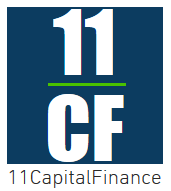 FOR MORE INFORMATION 
Phone: 1-877-957-4357 option 1 for the loan department
Email: loans@11capitalfinance.com  
Website: www.11capitalfinance.com
Net Branches Available For Limited Time Only www.11capitalfinanceiap.com 
We also offer exclusive Finance Buttons and websites to groups that want to offer financing to their membership. 
Thank you for visiting 11 Capital Finance.